Оцінка ядерних і радіаційних загроз у період воєнного стану
Д.м.н., проф. Скалецький Ю.М., 
к.б.н., с.н.с. Михайленко П.М

ДУ «Інститут громадського здоров’я 
ім. М.О. Марзєєва НАМН України»

Лабораторія безпекових стратегій 
в охороні здоров’я
«Оцінка ядерних і радіаційних загроз національній безпеці в період воєнного стану  та обґрунтування заходів 
з радіаційної безпеки 
та протирадіаційного захисту  населення, персоналу та військовослужбовців»

Мета - обгрунтування заходів з радіаційної безпеки і протирадіаційного захисту населення, персоналу та військовослужбовців  відповідно сценаріїв ядерних і радіаційних загроз національній безпеці на період воєнного стану
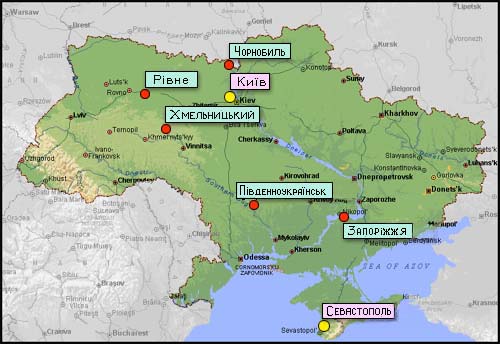 Чорнобильська АЕС – виведена з експлуатаціїХмельницька АЕСРівненська АЕС    Південноукраїнська АЕС Запорізька АЕС – захоплена окупантами
6 реакторів ВВЕР-1000 по 1 ГВт кожен.  Найпотужніша у Європі та 3-тя у світі. Захоплена 4 березня 2022 року
6 червня 2023 року підірвано греблю Каховської ГЕС
Головне управління розвідки Міністерства оборони України 08.07.2023 повідомило про доставку на територію ЗАЕС мін та вибухових речовин на територію ЗАЕС
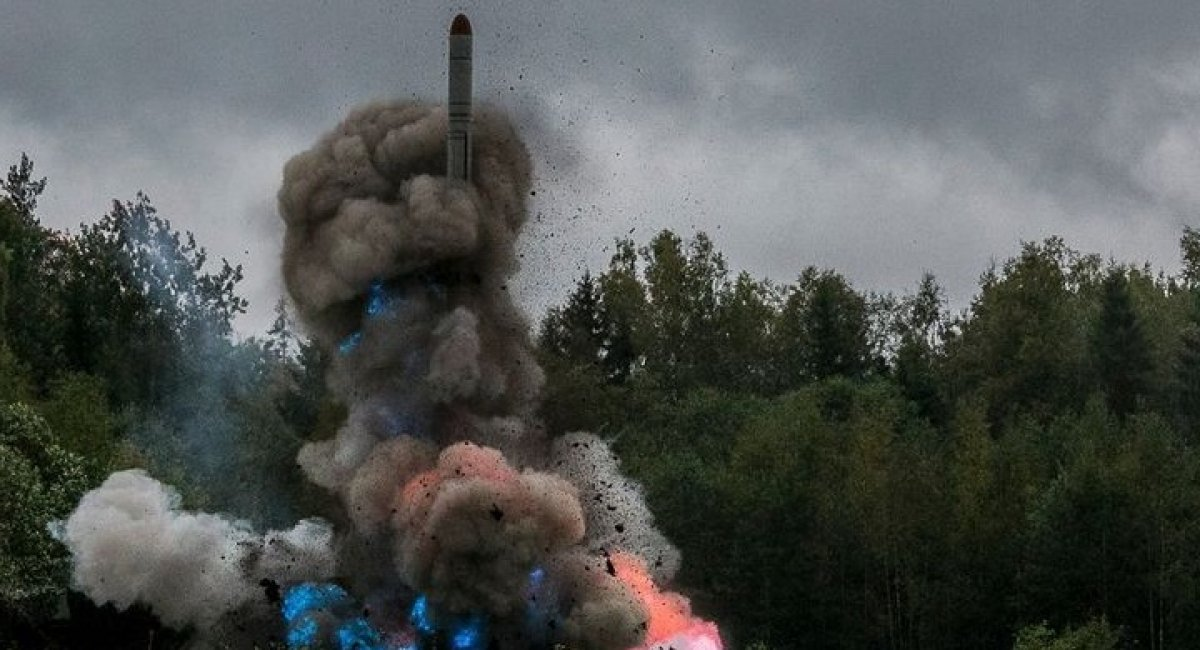 Тактична ядерна зброя РФ проти України: скільки, яка потужність та засоби доставки (Defense express)
За даними українського видання DEFENSE EXPRESS та одноіменного  інтеренет-ресурсу defense-ua.com…
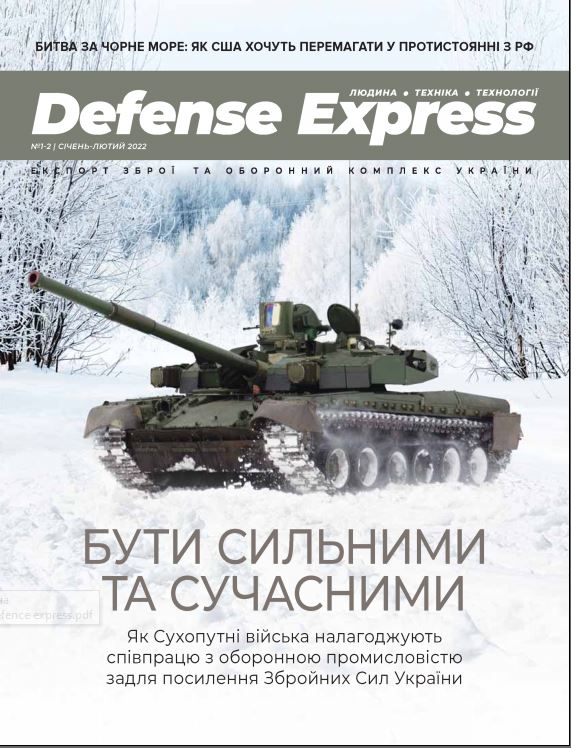 Можливі сценарії реалізації ядерних і радіаційних загроз національній безпеці (населенню) України 
у період воєнного стану – рейтинг за імовірністю виникнення:
ядерна чи радіаційна аварія;руйнування ядерної установки (об’єкта, що використовує радіаційні технології) внаслідок потужної бомбової чи ракетно-артилерійської атаки;несанкціоноване вилучення джерела іонізуючого випромінювання з наступним зловмисним використанням чи перехід його у статус «сирітських» джерел;застосування тактичної ядерної зброї;ядерна чи радіаційна аварія внаслідок застосування ядерної зброї.
Дякую за увагу. Слава ЗСУ!